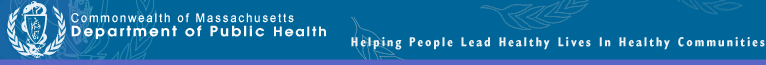 Trauma Systems CommitteeBureau of Health Care Safety and QualityDepartment of Public HealthWednesday, February 28, 2018
Agenda
Welcome 
Overview of Conflict of Interest, Training, and Open Meeting Law Requirements 
Overview of the Bureau of Health Care Safety and Quality (BHCSQ) and the Trauma Systems Committee 
Trauma Registry 
Next Steps
Slide 2
Conflict of Interest, Training, & Open Meeting Law Requirements
Conflict of InterestElizabeth Chen, Assistant Commissioner

Performance and Care Enhancement  (PACE) Learning Management System TrainingElizabeth Chen, Assistant Commissioner

Open Meeting LawRebecca Rodman, Deputy General Counsel
Slide 3
Conflict  of Interest Law
The Conflict of Interest (COI) law, M.G.L. c. 268A, is meant to prevent conflicts (and appearances of conflict) between a state employee’s private interests and his or her public duties.   

As statutory public body members, you are considered to be “special state employees” subject to the COI law.

The COI law is complex;  State Ethics Commission attorneys are available, through the “Attorney of the Day” program, to provide confidential advice/guidance on how the COI law applies to you in a particular situation.
Contact Attorney of the Day @  (617) 371-9500
Slide 4
Conflict of Interest Law-Training Requirements
All state employees subject to the COI law are required to:

 Certify they received and reviewed the annual Summary of Conflict of Interest Law, and

Complete the biannual online training program through DPH’s PACE (Performance and Care Enhancement Learning Management System).
Slide 5
Training Requirements
Required Conflict of Interest Law PACE Online Trainings
Conflict of Interest Law Online Training Program

Conflict of Interest Law Summary


PACE Contact
Kathy Creed, Kathy.creed@state.ma.us 


State Ethics Commission
For information regarding the Education & Training requirements, refer to the State Ethics Commission website: http://www.mass.gov/ethics/revised-implementation-procedures.html 

Phone: (617) 371-9500
Slide 6
PACE Trainings
An account will be created for each Committee member in PACE.  This will give you access to the trainings.

You will soon receive an automated email from the PACE system with instructions on how to access the system.  
If you do not receive an email this week, please email Kathy Creed.  

You must complete the training within 30 days.
Slide 7
Open Meeting Law (OML)
The OML is designed to ensure transparency  in  the  deliberations of public bodies.
A deliberation is: 
an oral or written communication, through any medium, including electronic mail, 
between or among a quorum of a public body, 
on any public business within its jurisdiction.

If a quorum of a public body wants to discuss public business within that body’s jurisdiction, they must do so during a properly posted meeting.
Slide 8
Deliberation
A deliberation  does not include:  

distribution of a meeting agenda, scheduling or procedural information, or 

reports or documents that may be discussed at a meeting, provided that no member of the public body expresses an opinion on matters within the body’s jurisdiction.

NOTE:  If a public body member sends an email to a quorum of the public body expressing an opinion on any matter that could come before that body, the communication violates the OML, even if no recipient responds.
Slide 9
What is a Quorum?
A Quorum is defined as:  

A simple majority of the members of a public body, unless otherwise provided in a general or special law, executive order, or other authorizing provision.  G.L. c. 30A, § 18.

As applied to the Trauma Systems Committee—a quorum equals 10 members  (½ of 19 members + 1)
Slide 10
Avoiding OML Violation-Best Practice Recommendations
Public body members must not engage in “serial  deliberations”—a series of separate, independent conversations outside of a meeting among a quorum of the members regarding a topic within its jurisdiction.  

In order to avoid even the appearance of a potential OML violation, the AGO advises public body members to refrain from communications over email except for distributing meeting agenda, scheduling meetings and distributing documents created by nonmembers.
Slide 11
Remote Participation
The Attorney General’s Regulations, 940 CMR 29.10, permit members to participate remotely in future public meetings if the public body specifically votes to allow remote participation.  
  

The AGO strongly encourages all members to be physically present at public meetings, when possible.
Slide 12
Reasons/Minimum Requirements for Remote Participation
Public body members may participate remotely in a meeting “only if physical attendance would be unreasonably difficult.” 

A quorum of the body, including the chair, must be physically present at the meeting location.

Members of a public body who participate remotely and all persons present must be clearly audible to each other. 

All votes taken during a meeting in which a member participates remotely must be by roll call vote.
Slide 13
Procedures  for Remote Participation
A member who wishes to participate remotely should notify the chair (or, in the chair’s absence, the person chairing the meeting) of his/her desire to do so, with the reason and factual support for the request. 

At the start of the meeting, the chair must announce members participating remotely; the meeting minutes must contain this information as well.  (No detail as to the reason is required). 

Members participating remotely may vote; roll call vote is required.
Slide 14
Additional References
Conflict of Interest Law:
https://www.mass.gov/laws-regulations-rulings-opinions-and-advisories

https://www.mass.gov/learn-more-about-conflicts-of-interest

Office of Attorney General, Open Meeting Law Website and Guide:
https://www.mass.gov/files/documents/2017/09/25/2017%20Guide%20only.pdf

http://www.mass.gov/ago/government-resources/open-meeting-law/
Slide 15
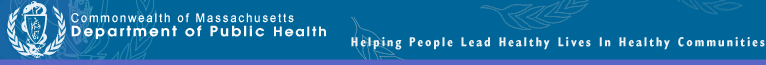 Overview of the Bureau of Health Care Safety and Quality and the Trauma Systems Committee
Slide 16
BHCSQ Overview
The Bureau of Health Care Safety and Quality’s (BHCSQ) mission is to promote, preserve, and protect the health of everyone in the Commonwealth and to strive to achieve an optimal health care delivery system that ensures safe, effective, high-quality care for all. 


The Bureau serves as the primary regulator of health care facilities (including hospitals) and ambulance services in the Commonwealth.
Slide 17
BHCSQ Overview
The Trauma System touches three main areas of the Bureau:

Licensure and Trauma Center Designation: The Division of Health Care Facility Licensure and Certification assures the delivery of safe health care services through the licensing, registration, inspection and regulation of approximately 1,300 health care facilities and programs and is responsible for the designation of trauma centers. 

Data and Analysis: The Division of Quality Improvement is responsible for developing and leading the performance, accountability and Quality Improvement (QI) and data initiatives, including the Trauma Registry. 

Care Delivery Systems: The Office of Emergency Medical Services ensures the licensure and regulation of ambulance services and specialty care delivery systems including, trauma and cardiovascular care, and total quality management, including oversight of training, testing, certification and recertification of approximately 24,000 EMTs in Massachusetts.
Slide 18
Trauma Systems Committee Overview
Under MGL c. 111C, §11, DPH is tasked with developing a trauma system, including designating trauma centers, and establishing a trauma registry data collection system.

The Trauma Systems Committee (Committee) is established as an advisory board to the Department of Public Health under the EMS statute, MGL c. 111C, §13(b).
The Committee is responsible for advising the Department on issues such as data collection, quality assurance, and interoperability among the EMS and trauma systems.

In accordance with the statute, the Committee shall be chaired by the Commissioner (or her designee) and shall be composed of an equal balance of individuals appointed by the Commissioner representing:

Regional EMS Councils
Trauma Centers
Hospitals
Slide 19
Trauma Registry
Slide 20
Trauma Registry Background
The Trauma Registry data system (Trauma Registry) is comprised of reported hospital data, as submitted by hospital trauma registrars. 

The Trauma Registry collects information in accordance with the National Trauma Data Bank as well as some minimal state specific data points that allow linkages with other State systems.  

The data element categories are organization and personal identifiers, demographics, clinical information, injury information, pre-hospital information, emergency department information, diagnosis information, injury severity information, and quality assurance information.
Slide 21
Trauma Registry Reporting Requirements
As required by 105 CMR 130.851 (C): a hospital providing trauma services as a designated trauma center must provide: 

to the Center for Health Information Analysis (CHIA) the designated trauma center data set specified in Department guidelines; 

As required by 105 CMR 130.852 (A), a hospital that is not a designated trauma center may be licensed to provide Emergency Services only if the hospital provides to CHIA the trauma service hospital data set to be specified in 105 CMR 130.851(C).

Uses SENDS/INET software application for data submission; this application is also used by MassHealth.

Chloen Systems functions as Commonwealth’s vendor.
Slide 22
Massachusetts Emergency Medical Service Regions (EMS) and American College of Surgeons (ACS) Verified Trauma Centers
Slide 23
Trauma Registry Data
There are three categories of Trauma Registry Data:

1) Legacy Data (Federal Fiscal Year (FFY)2008-FFY2015):
Starting in 2008, Massachusetts collected 41 data elements. 
Includes traumas reported with Admission dates of October 1, 2007-September 30, 2015.
Uses International Classification of Diseases 9th edition (ICD-9-CM) for inclusion criteria, diagnosis and injury codes.

2) Transition Data (FFY2016): 
Transition to ICD-10-CM from ICD-9-CM.

3) Current Data (FFY2017-present):
In alignment with the National Trauma Data Bank, there are now 96 data elements.
Slide 24
Trauma Registry Data Approach
The Department understands that stakeholders are interested in accessing and understanding the Trauma Registry data and with your assistance, we are committed to improving transparency and access. 

Today’s meeting will introduce descriptive statistics analyzed using the Legacy Data.  

As we review the data, please consider what additional data sets would be helpful and how we may work together to continue to improve the data submission process.
Slide 25
Legacy Data: Submitted Cases by Year
Slide 26
Data Source: MA Trauma Registry
Legacy Data: Hospitals Submitting Data
Data Source: MA Trauma Registry
Slide 27
[Speaker Notes: 2/11/18-Phil Mello performed QC on  hospital list and identified:
 Addison Gilbert-(Is this data in Beverly submission)
Boston Medical Center-Menino (The ED is in Newton campus?)
Dana Farber-(No ED so not an issue)
Hallmark – Melrose Wakefield
Lahey – North Shore
Mass Eye & Ear
MetroWest – Leonard Morse
UMass Memorial / Memorial Campus


To ensure that the data is as complete as possible, the Bureau has focused on the following actions:
Updating the Data Specification Guide to help hospitals with the submission process.
Developing stronger internal processes for accessing the data through Chloen to improve customer service and the opportunities for data analysis.
Continuing to work on an individual basis with hospitals experiencing submission issues.]
All Reporting Entities: Required Variables Grouped by Percent of Observations with Valid Values
Slide 28
Trauma Center Only: Required Variables Grouped by Percent of Observations with Valid Values
Slide 29
Legacy Data: Injury Type-Terrorism
Data Source: MA Trauma Registry
Slide 30
Legacy Data: Injury Type-Suicide and Self-Inflicted Injury
Slide 31
MA Trauma Registry
Legacy Data: Injury Type-Homicide and Intentionally-Inflicted Injury
Slide 32
MA Trauma Registry
Legacy Data: Injury Type-Accidental Falls
MA Trauma Registry
Slide 33
Legacy Data: Injury Type-Motor Vehicle Crashes
MA Trauma Registry
Slide 34
Roadmap for Current and Future Data Sharing
Slide 35
Discussion
What do you want to see reported from the Legacy Data? 

What do you want to see reported from the Transition Data? 

What do you want to see reported from the Current Data?
Slide 36
Anticipated Next Meeting Deliverables
Discussion of state-specific data elements of the Trauma Data Collection File Specification Guide for FFY 2019.

Summary of Trauma Registry data for FFY2016 reported using ICD-10-CM.

Based on Committee feedback, sharing and discussion of more in-depth analysis of Legacy Data.
Slide 37
Future Meetings
Meeting Schedule:  
Wednesday, May 30, 2018
Wednesday, August 29, 2018
Wednesday, November 28, 2018

All meetings will be held from 10:00am-12:00pm and are expected to be held at MEMA.
Slide 38
Additional Information
For more information, please visit: 

https://www.mass.gov/service-details/trauma-systems-committee
Slide 39
Appendix: Transition to ICD-10-CM in FFY2016
Differences between ICD-9-CM and ICD-10-CM code sets
Adapted from NTDB website
Slide 40